ITU Child Online Protection (COP)

COP Guidelines Review Process 2019
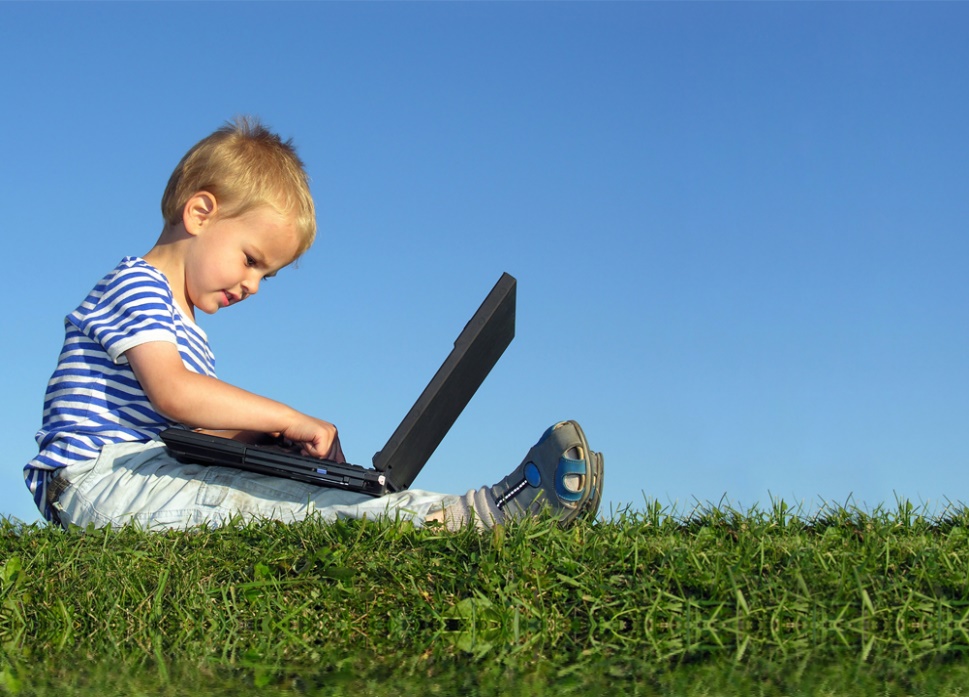 A multi-stakeholder approach to update the four sets of COP Guidelines for Policy Makers; Industry; Children as well as Parents, Guardians and Educators 

www.itu.int/cop
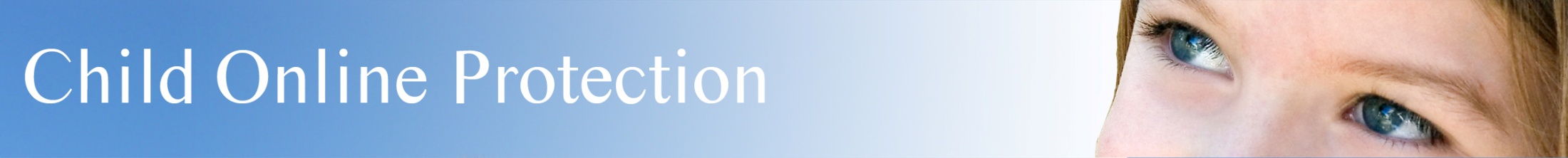 Background and scope
According to Resolution 179, ITU in collaboration with COP Initiative partners and COP Partners have been instructed to update the 4 sets of guidelines taking into consideration two main aspects
2. Children with disabilities and with special needs


The secretariat is considering including a table/checklist in each set of the Guidelines if relevant material will be provided by relevant organizations.
Technology developments in the telecommunication industry 

The Secretariat is considering including elements related to online gaming, AI technologies – robotics and connected toys as well as different apps and platforms illustrating particular dangers for Children and their well-being such as over user, CSAM, fake news, issues of privacy, digital citizenship and well-being etc.
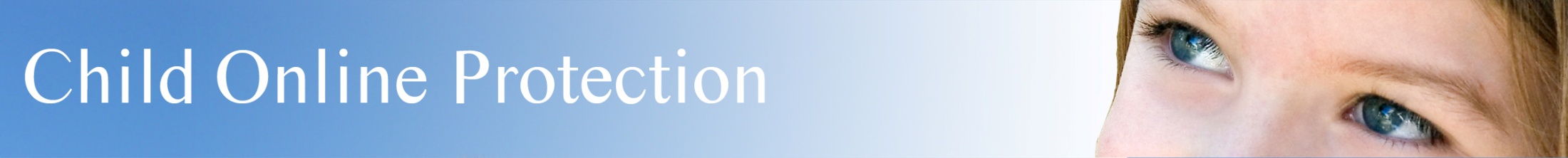 Initial Statements
The Working Group on the Guidelines Review Process acknowledges already existing efforts on Child Online Protection and aims to further build on a collaborative and inclusive approach to the issue within the international community.  

Therefore the Guidelines will refer to existing
2. Recommendations such as e.g.

Report on Child Online Protection and Child Online Safety + Child Online Safety Universal Declaration
 (Broad Band Commission, 2019) 

Guidelines to respect, protect and fulfil the rights of the child in the digital environment
(Council of Europe, 2018)
Models  such as e.g.

Model National Response (Preventing and Tackling Child Sexual Exploitation and Abuse)
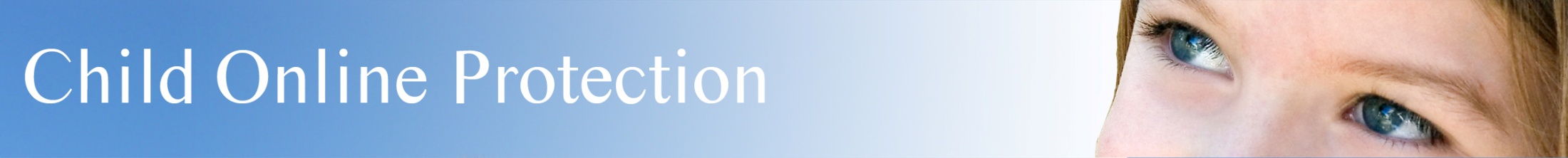 Initial Statements
The working group further recognizes other international efforts and is informed on
2. Jurisprudential developments such as



eSafety Commission in Australia


New legal framework under New Zealand’s Harmful Digital Communications Act
Normative developments such as


Adoption of an opinion on child sexually suggestive or explicit images and/or videos generated, shared and received by children by the Lanzarote Committee,

Days of discussion on the rights of the child online by the UN Committee on the Rights of the Child and the African Committee of Experts on the Rights and Welfare of the Child

General Comment on children‘s rights in relation to the digital environment by the Committee on the rights of the child
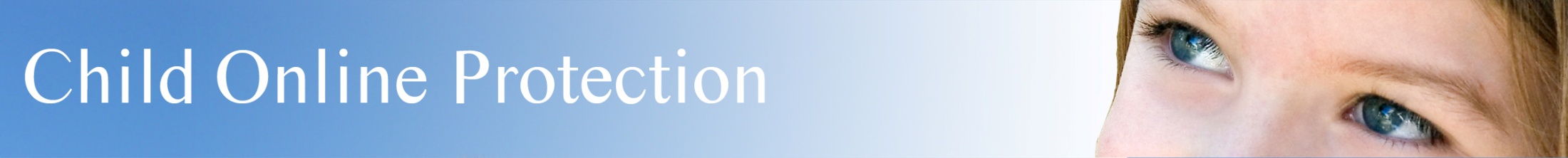 Process and related working methods
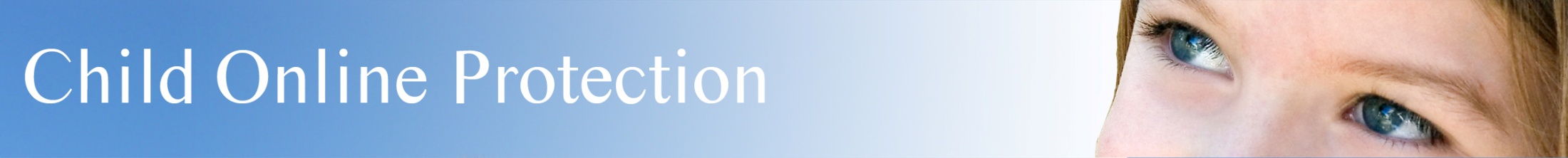 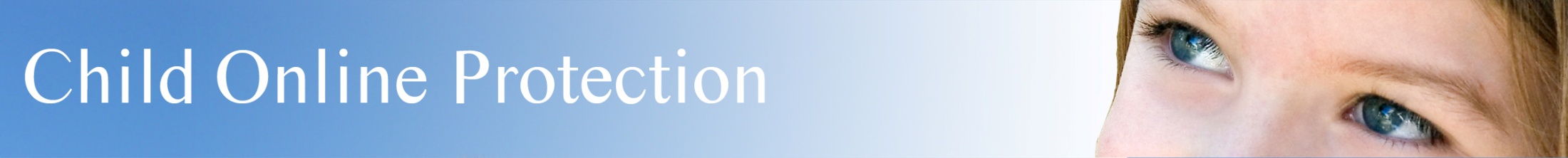 Time Line Guidelines Review July-December 2019
Step 1



Step 2






Step 3


Step 4
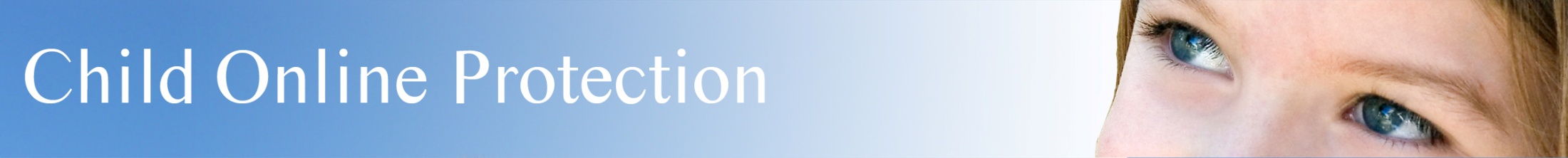 Working Groups
1. Policy Makers - group led by OECD and WPGA
InHope
INSAFE
Interpol
IWF
Joint Research Centre of the European Commission
London School of Economics and Political Science
OECD 
Paniamor
Privately SA
RNW Media
Stiftung Digitale Chancen
TaC Together against Cybercrime
UK Safer Internet Centre 
United Nations Special Rapporteur on the sale and sexual exploitation of children 
United Nations Special Rapporteur on Violence against Children
WePROTECT Global Alliance (WPGA)
Child Helpline International
ChildHood USA
COFACE-Families Europe
Council of Europe
ECPAT International
European Commission
eWorldwide Group (eWWG)
Global Partnership to end violence against children
ICMEC
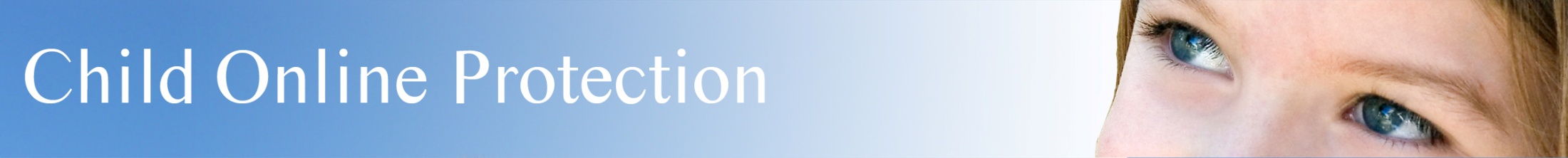 Update on Group 1
Premise: Significant rewriting has to be done.	

Scope: The document should reflect all risks that children encounter online and not only focus on CSAM. 

Structure: The content of the old document has been adapted to a new structure. 
	
Format: The document may be drafted in the format of a Guide in order to support Governments in their effort to establish a national Child Online Protection Strategy.

Responsibilities: The working group is recently identifying responsibilities within the team.
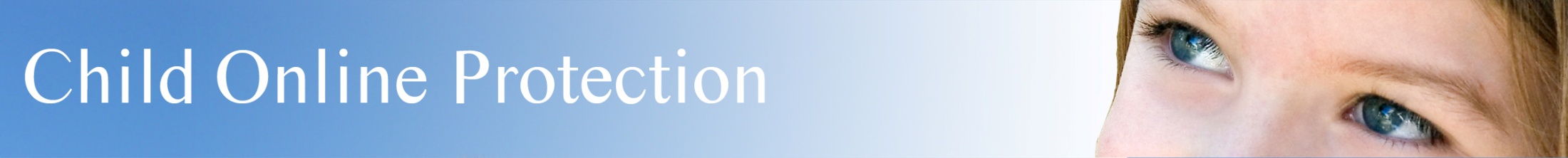 Working Groups
2. Industry – group led by UNICEF
BBC
EBU
eset
eWorldwide Group
Facebook
Global Partnership to 
       End Violence Against Children
GSMA
ICMEC
InHope
IWF
Paniamor
Privately SA
RNW Media
Stiftung Digitale Chancen 
Tencent Games
The Walt Disney Company
Trend Micro
Twitter
UNICEF
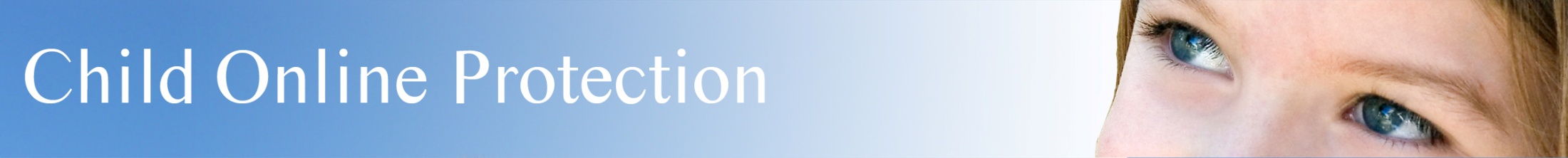 Update on Group 2
Premise: Revision will be considering inclusion of new categories, restructuring of information and statistics and information update to accommodate more recent technology developments.	

Scope: The document should reflect all forms of harm that children experience online and not only focus on CSAM. 

Structure: The content of the old document has been adapted to a new structure. 
	
Format: The document will maintain the previous format with checklist for industry but will reorient the structure based on features rather than type of providers.
Responsibilities: The working group is recently identifying responsibilities within the team to lead individual sections.

There is a proposition of making the guideline more dynamic by having an online format that can be accessed by members to understand  who uses it, in what form and to understand the key  sections of the guideline that has been effectively applied by the industry.
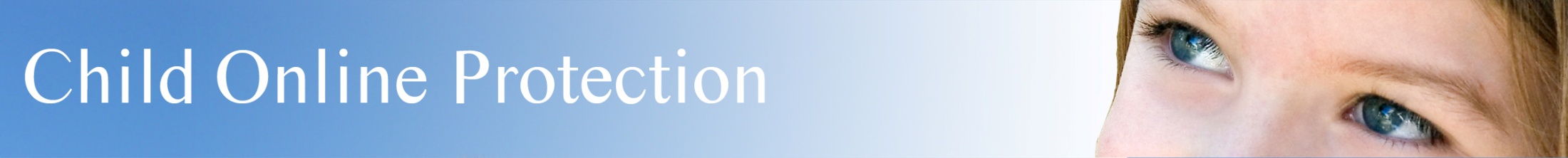 Working Groups
3. Children – group led by Child Rights Connect/ECPAT International
UK Safer Internet Centre
Western Sydney University 
Youth Crime Watch of Nigeria to African Centre for Citizens Orientation
Youth IGF from the Asia-Pacific / Cyberbully.id
@LiteracyOnline
Inclusion International 
INSAFE
Joint Research Centre of the European Commission
London School of Economics and Political Science
OHCHR
Polish Safer Internet Center 
Save the Children ( Romania/Finland)
Child Consultation HABLATAM 
Child Rights Connect
Deaf kidz international 
EBU
ECPAT International
eWorldwide Group
FARO DIGITAL
IEEE
Update on Group 3 (part 1)
Premise:  Ensure the Guidelines reach, are relevant and used by a wide diversity of children from different age groups
 
Scope: Incorporate a child rights-based approach and views/concerns from a wide diversity of children from all over the word

Structure: Split of Guidelines into 3, one per age group (5-7; 8-12; 13 and above)
Preface
1. What is Child Online Protection? 
2. Why should you care? 
3. Recommendations 
4. Further readings

Format: importance of accessibility; possibly in the form of a Comic for the two younger age groups

Content: some key recommendations have been identified; pending the incorporation of recommendations for specific age groups

Consultations: ensure that children have some input into the drafting of the key messages
Update on Group 3 (part 2)
Consultations with children
48-144 children
Participatory method
Youth-facing organisations (YfOs) to deliver:
Two 3-5 hours workshop
Each with 12 children approx
Recruitment of YfOs facilitated by Child Rights Connect and Western Sydney University
Children will be recruited by the participating YfOs
Contributions by a diverse range of children 

Two stage consultation: 

Consultation with 24-72 children age 8-12 in December 2019, prior to the finalisation of the draft guidelines for circulation in January 2020, to ensure that children contribute to the definition of the key messaging; 
2.	Consultation with 24-72 children age 13-18 in January 2020 to refine the key messages and language used in the guidelines that are circulated for expert input in January 2020. 

Number of children – at a minimum 24 children aged 8-12 and 24 children aged 13-18 from two different countries in two separate regions.
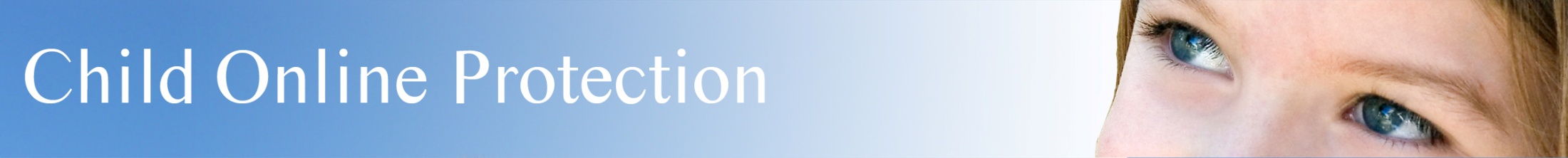 Working Groups
4. Parents, Educators and Legal Guardians – group led by INSAFE
Polish Safer Internet Center
Save the Children (Finland/Norway/Romania)
TaC Together against Cybercrime
UK Safer Internet Centre
Youth and Media/ Berkman Klein Center
Youth Crime Watch of Nigeria to African Centre for Citizens Orientation
Insight 2 act 
Internet matters 
Joint Research Centre of the European Commission
London School of Economics and Political Science
Paniamor
Parentzone International
COFACE-Families Europe 
EBU
ECPAT International 
eWorldwide Group 
FARO DIGITAL
Inclusion International 
ICMEC
INSAFE
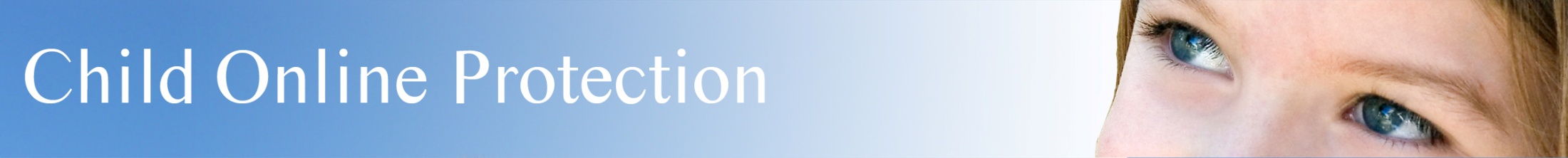 Update on Group 4
Premise: The content needs to be re-written.	

Scope: The document should reflect the intersections of different cultures and perspectives. It is important to reflect the global view of the users and take into account cultural sensitivities. 

Structure: The guidelines should be split into parents/carers/guardians and teachers.

Format: The document needs to be accessible for the audience in question. It is currently too long and it is important to recognise that it will not be possible to include everything
Summary (brief)
Data/quotes/facts (referenced and linked) – this could be an info graphic to attract attention
Challenges – these could be bullet points
Recommendations – bullet points

Content/Language: Work has already started on re-writing some of the existing text (new sections/deleted sections). The edits have tried to bring the language and terminology up to date and also reduce the amount of repetition.
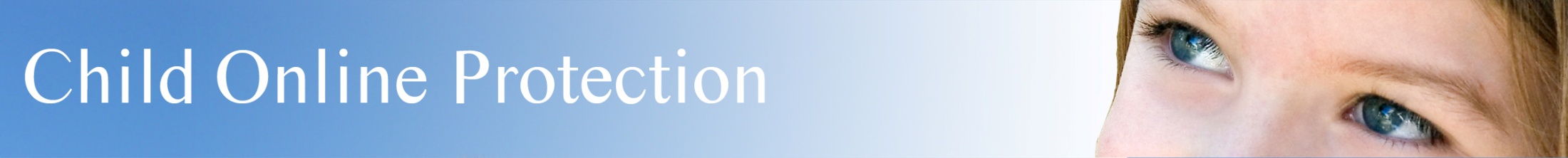 Status quo COP Guidelines Review Process
The ITU Secretariat facilitated the process by:
Reaching out to colleagues and partners
Establishing the working group and the four subgroups 
Leading the election of subgroups leader and briefing the leading Organization
Recruiting additional partners especially experts on the situation of children with disabilities in the digital world
Collecting, structuring and evaluating Inputs
Defining together with the working group new structures for all four sets of Guidelines
Matching existing content to new structures
Drafting an introductory chapter (including purpose, scope, overview and Introduction on COP)
Assigning responsibilities and tasks within the working groups
Coordinating and leading the working group in it‘s joint effort
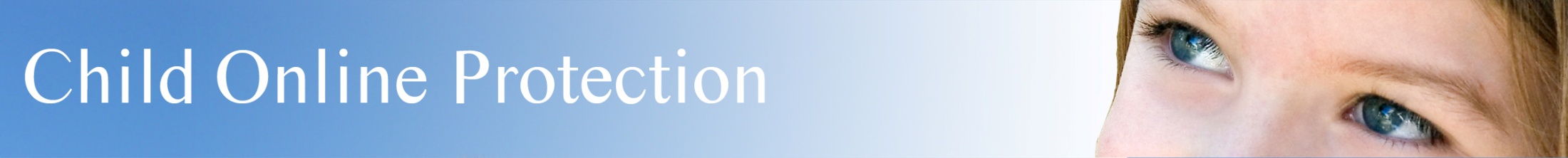 What‘s next ?
1. Roll-out January-March 2020
At national level (at least one/two countries per region for each set of Guidelines).
Through questionaries/workshops/case studies/children consultations etc. with concerned stakeholders (policy makers, private sector, children, parents, educators and legal guardians).
2. Official Launch May 2020
Time Line Roll-out January-May 2020
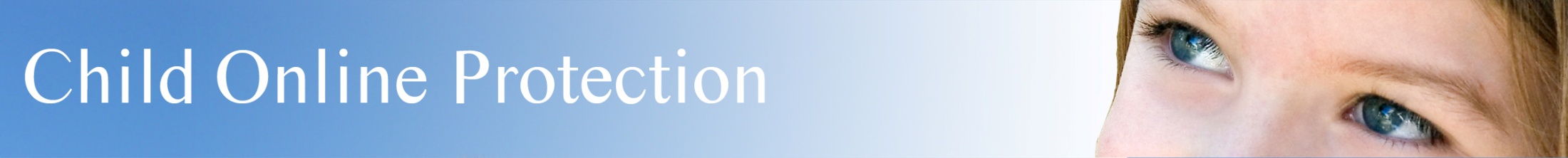 Expected Time Line Roll-out + Launch January-May 2020
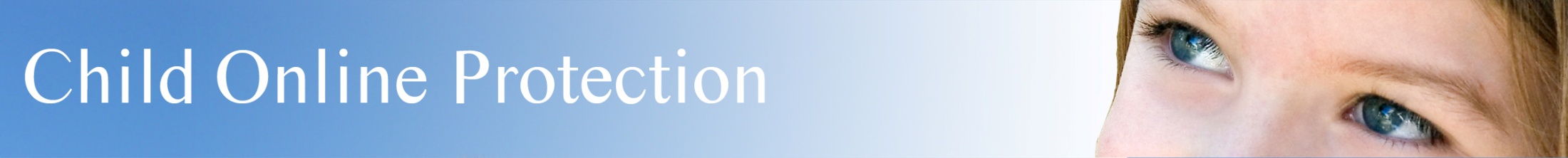 Many thanks to all Colleagues and Partners for this joint effort www.itu.int/cop